Utilize native query abilities in databases
Relational databases (JDBC)
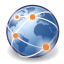 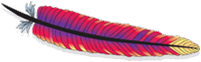 Apache
MetaModel
(incubating)
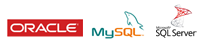 CSV files
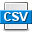 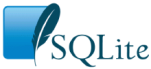 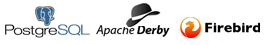 MS Excel
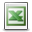 XML files
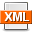 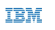 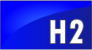 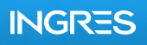 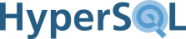 JSON data
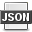 Fixed width
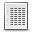 A type safe & uniform model for querying any datastore
CouchDB
Third party extensions (non-Apache ‘extras’)
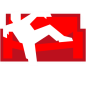 A built-in query engine for non-queryable datastores
MongoDB
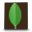 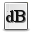 dBase (.dbf)
HBase
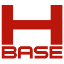 Fluent API for CRUD operations on any data
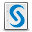 SAS (.sas7bdat)
OpenOffice.org (.odb)
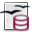 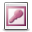 MS Access
Java objects
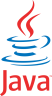 Salesforce.com
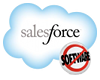 SugarCRM
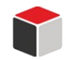